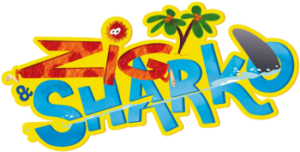 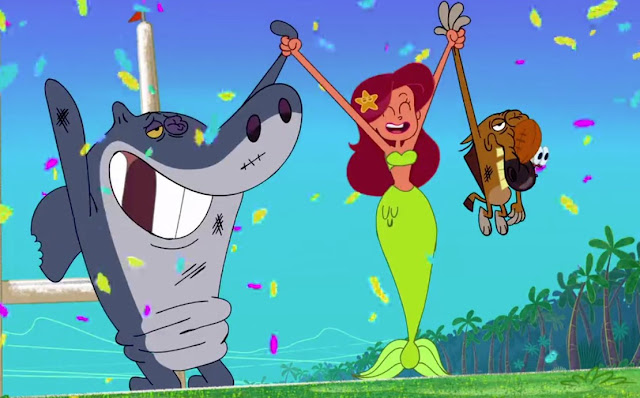 Cette photo par Auteur inconnu est soumis à la licence CC BY-SA-NC
Le dessin animer de notre enfance
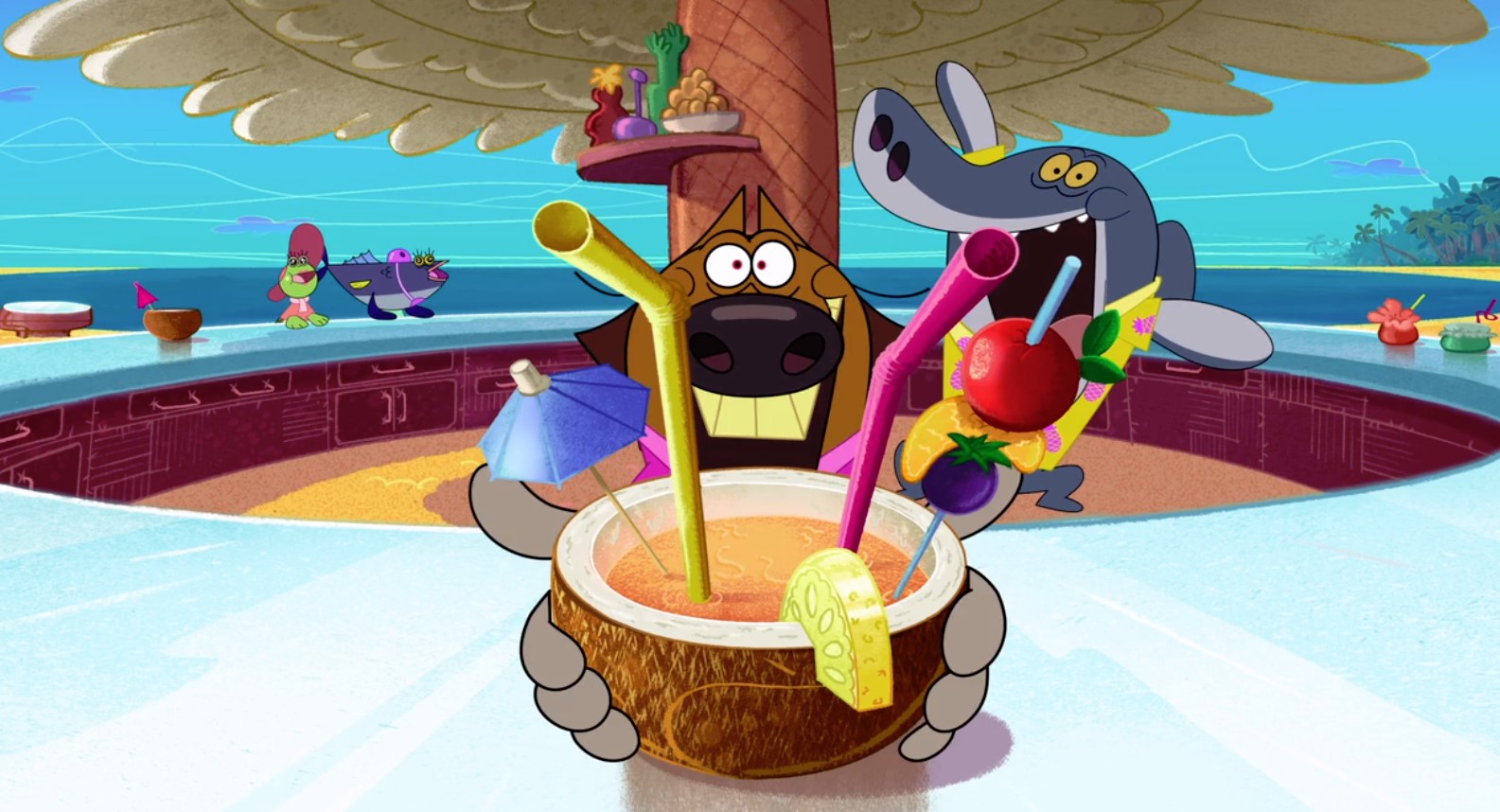 Cette photo par Auteur inconnu est soumis à la licence CC BY-SA-NC
Les personnage principal
Zig et barnie
sharko
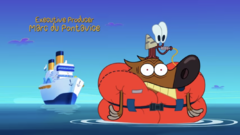 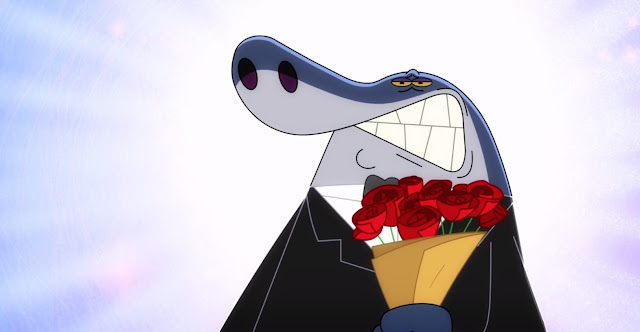